Certificate,
Medical Assisting
Bachelor’s Degree,
Respiratory Therapy
Master’s Degree,
Physician Assistant
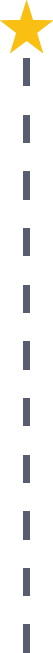 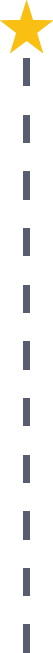 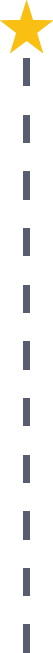 Start Pre-Health
As early as grade 7 
(based on readiness)
Medical Assistant
Median Salary: $27,620
Job Growth (10 yr): 21.5%
Annual Openings: 793
Average Tuition (1 yr): $0 –$3,900/yr
Respiratory Therapist
Median Salary: $52,490
Job Growth (10 yr): 23.6%
Annual Openings: 245
Average Tuition (4 yrs): $9,600/yr
Physician Assistant
Median Salary: $88,040
Job Growth (10 yr): 21.2%
Annual Openings: 93
Average Tuition (3 yrs): $11,300/yr
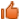 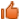 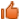 Workplace Visits
Job Shadow
Internship
Work
Supervised Experience
---
Work
Supervised Experience
Internship
---
Work
Internship
---
Work
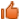 Data reflects 2014 Ohio labor statistics and public institutions of higher education for 2013-2014. For specific tuition costs, visit ohiohighered.org.
Ohio In-demand Occupations
Visit education.ohio.gov/CareerConnections for reference information. 
Course titles and sequences will vary between schools.
10/2014